Тема 6:
 Приложими модели за определяне на такса битови отпадъци на база количество. Европейски добри практики.
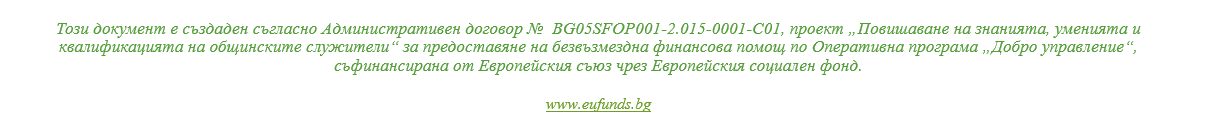 Цели на занятието
Определянето на такса битови отпадъци е един от най-ключовите моменти в управлението на всяка община. Такса битови отпадъци съдържа в себе си основни елементи като:
Замърсителят плаща
Справедливост при определянето на таксата
Поносимост за гражданите
Отчетност
Осигуряване на качествена услуга0

Целта на обучението по тази тема е да познавате:
Нормативните изисквания относно разработване на план-сметка  и определяне на такса битови отпадъци
Приложимите модели за определяне на такса битови отпадъци
Очакваните промени в насоките за определяне на такса битови отпадъци
Добрите европейски практики при определяне на такса битови отпадъци
НОРМАТИВНА УРЕДБА и приложими модели за определяне на такса битови отпадъци на база количество
За какво се дължи такса „битови отпадъци“?
Кой заплаща такса „битови отпадъци“? 
Какво ни е необходимо за да определим размера на такса „битови отпадъци“ за годината?
Какви са допустимите разходи за дейностите, обезпечаващи услугите по чл. 62, които могат да бъдат включени в план-сметката?
Как се планират и как се разходват обезпеченията по чл.60 и отчисленията по чл.64 от ЗУО?
Кой приема план-сметката?
НОРМАТИВНА УРЕДБА и приложими модели за определяне на такса битови отпадъци на база количество
Такса „битови отпадъци“ се определя по ред регламентиран от :
Закона за местните данъци и такси (ЗМДТ) и
Общинските наредби за определяне и администриране на местни такси и цени на услуги, предоставяни от общините
Закона за управление на отпадъците (ЗУО)

Основни принципи от ЗМДТ при определяне размера на таксите от Общинските съвети
Общинският съвет определя размера на таксите при спазване на следните принципи:
възстановяване на пълните разходи на общината по предоставяне на услугата;
създаване на условия за разширяване на предлаганите услуги и повишаване на тяхното качество;
постигане на по-голяма справедливост при определяне и заплащане на местните такси
с цел защита на обществения интерес - размерът на таксата може и да не възстановява пълните разходи на общината по предоставянето на определена услуга, при решение на общинският съвет реши.
НОРМАТИВНА УРЕДБА и приложими модели за определяне на такса битови отпадъци на база количество
За какво се дължи такса „битови отпадъци“?
Съгласно чл. 62 от ЗМДТ  таксата за битови отпадъци се заплаща за извършваните от общината услуги по: събирането, извозването и обезвреждането в депа или други съоръжения на битовите отпадъци, както и за поддържането на чистотата на териториите за обществено ползване в населените места . 
Размерът на таксата се определя по реда на чл.66 за всяка услуга по отделно - сметосъбиране и сметоизвозване; обезвреждане на битовите отпадъци в депа или други съоръжения; чистота на териториите за обществено ползване.
Новата постановка на чл.62 от ЗМДТ, която съгласно последното изменение влиза в сила от 1 януари на втората година, следваща публикуването на резултатите от преброяването на населението и жилищния фонд в Република България през 2021 г., с изключение на § 5 относно чл. 66, ал. 3, т. 1, § 15, 16, 17 и 20, които влизат в сила от деня на обнародването на закона в "Държавен вестник".
След влизането в сила на последното изменение на чл.62 от ЗМДТ (от 1 януари на втората година, следваща публикуването на резултатите от преброяването на населението и жилищния фонд в Република България през 2021 г, таксата за битови отпадъци ще се заплаща за извършваните от общината услуги по:
 събиране и транспортиране на битови отпадъци до съоръжения и инсталации за тяхното третиране;
третиране на битовите отпадъци в съоръжения и инсталации;
поддържане на чистотата на териториите за обществено ползване в населените места и селищните образувания в общината.
*Видът на предлаганите услуги по чл. 62 на територията на общината, както и честотата на събиране и транспортиране на битовите отпадъци се определят със заповед на кмета на общината и се обявяват публично до 31 октомври на предходната година
НОРМАТИВНА УРЕДБА и приложими модели за определяне на такса битови отпадъци на база количество
Какво включват дейностите по предоставяне на услугите по чл.62 от ЗМДТ?
Съгласно действащото и приложимо към момента законодателство :
Таксата се определя в годишен размер за всяко населено място с решение на общинския съвет въз основа на одобрена план-сметка за всяка дейност, включваща необходимите разходи за:
осигуряване на съдове за съхраняване на битовите отпадъци- контейнери, кофи и други;
събиране, включително разделно, на битовите отпадъци и транспортирането им до депата или други инсталации и съоръжения за третирането им;
 проучване, проектиране, изграждане, поддържане, експлоатация, закриване и мониторинг на депата за битови отпадъци или други инсталации или съоръжения за обезвреждане, рециклиране и оползотворяване на битови отпадъци, включително отчисленията по чл.60 и 64 от Закона за управление на отпадъците;
почистване на уличните платна, площадите, алеите, парковите и другите територии от населените места, предназначени за обществено ползване.
НОРМАТИВНА УРЕДБА и приложими модели за определяне на такса битови отпадъци на база количество
Какво включват дейностите по предоставяне на услугите по чл.62 от ЗМДТ?

Новата формулировка на ЗМДТ прецизира и конкретизира видовете разходи по дейности, но не ги променя фундаментално, а именно:
събиране на битовите отпадъци и транспортирането им до инсталации и съоръжения за третирането им, както и осигуряване на съдове за събиране на битовите отпадъци, с изключение на разделното събиране, предварителното съхраняване и транспортирането на битовите отпадъци, попадащи в управлението на масово разпространени отпадъци по Закона за управление на отпадъците – за услугата по чл. 62, т. 1;
третиране на битови отпадъци, необхванати в управлението на масово разпространените отпадъци, както и проучване, проектиране, изграждане, поддържане, експлоатация, закриване и мониторинг на депата за битови отпадъци и/или други инсталации или съоръжения за оползотворяване и/или обезвреждане на битови отпадъци – за услугата по чл. 62, т. 2;
поддържане на чистотата на уличните платна, площадите, алеите, парковите и другите територии от населените места и селищните образувания в общината, предназначени за обществено ползване – за услугата по чл. 62, т. 3.
Услугите по чл.62, като обхват се определят и от чл.19 на ЗУО, като повече информация може да получите на стр. …………… от „Наръчника за управление на отпадъците“
НОРМАТИВНА УРЕДБА и приложими модели за определяне на такса битови отпадъци на база количество
Кой заплаща такса „битови отпадъци“? 
Таксата по чл.62 се заплаща от лицата по чл.11 (от ЗМДТ) за имотите на територията на общината. Данъчно задължени лица са собствениците на облагаеми с данък недвижими имоти (физически и юридически лица на територията на общината).
Какво ни е необходимо за да определим размера на такса „битови отпадъци“ за годината?
На първо място трябва да бъдат разчетени разходите за всяка от услугите по чл.62 и по източници на финансиране. Това става чрез изготвяне на план-сметка за годината, като план-сметката се изготвя по образец и ред, определени с наредба на Министерски съвет.
За 2021 година, проекта на образец на план-сметка е на стр ……….. от „ Наръчника за управление на отпадъците“, Приложение 4;Този образец съдържа глобалната рамка за разходите, които всяка община трябва да планира за съответната година.
Важно! Настоящият проект на план сметка ще се прилага съгласно последните изменения на ЗМДТ § 20. (В сила от 3.11.2017 г. - ДВ, бр. 88 от 2017 г., изм., бр. 98 от 2018 г., в сила от 1.01.2019 г., бр. 14 от 2021 г., в сила от 17.02.2021 г.) Министерският съвет приема наредбата по чл. 66, ал. 3, т. 1 до 31 март на годината, следваща публикуването на резултатите от преброяването на населението и жилищния фонд в Република България през 2021 г.
Към края на 2022 г., такава наредба не е приета. НСОРБ продължава да участва активно в процеса по изработване и въвеждане на образец на план – сметка, като чрез свои становища до правителството настоява за своевременно приемане на Наредбата от Министерски съвет.
НОРМАТИВНА УРЕДБА и приложими модели за определяне на такса битови отпадъци на база количество
Какви са допустимите разходи за дейностите, обезпечаващи услугите по чл. 62, които могат да бъдат включени в план-сметката?
Разходите за сметка на таксата за битови отпадъци за текущата година се определят общо и за всяка услуга по чл. 62, като разходите за извършване на дейности по предоставяне на услугите по чл. 62, отразени в план-сметката по ал. 3, се намаляват с разходите, които са за сметка на други източници на финансиране, и се коригират със сумите по ал. 11 и 12.
Съгласно чл. 66 ал.1 от ЗМДТ, дейностите по предоставяне на услугите по чл. 62 включват:
събиране на битовите отпадъци и транспортирането им до инсталации и съоръжения за третирането им, както и осигуряване на съдове за събиране на битовите отпадъци, с изключение на разделното събиране, предварителното съхраняване и транспортирането на битовите отпадъци, попадащи в управлението на масово разпространени отпадъци по Закона за управление на отпадъците – за услугата по чл. 62, т. 1;
третиране на битови отпадъци, необхванати в управлението на масово разпространените отпадъци, както и проучване, проектиране, изграждане, поддържане, експлоатация, закриване и мониторинг на депата за битови отпадъци и/или други инсталации или съоръжения за оползотворяване и/или обезвреждане на битови отпадъци – за услугата по чл. 62, т. 2;
поддържане на чистотата на уличните платна, площадите, алеите, парковите и другите територии от населените места и селищните образувания в общината, предназначени за обществено ползване – за услугата по чл. 62, т. 3.
НОРМАТИВНА УРЕДБА и приложими модели за определяне на такса битови отпадъци на база количество
Какви са допустимите разходи за дейностите, обезпечаващи услугите по чл. 62, които могат да бъдат включени в план-сметката?
План-сметката отразява всички разходи, като част от тях се финансират със средства от ТБО и от други източници при спазване на изискванията, приложими за съответния източник на финансиране.
Други източници на финансиране са средства от ОП„Околна среда“, от ПУДОС и от други публични източници, както и приходите на общината от оползотворяване на битови отпадъци и другите общински средства и приходи, различни от приходите от таксата за битови отпадъци
Общата стойност на разходите по предоставяне на услугите по чл. 62 за определяне на ТБО се намалява с разходите за извършване на дейностите по предоставяне на услугите по чл. 62, които са за сметка на други източници на финансиране.
Допустимо е разходите за контрол по чл. 112, ал. 1, т. 1 от ЗУО по отношение на битовите отпадъци и разходите за почистване на нерегламентирано изхвърляне на битови отпадъци и тяхното третиране да се включват в план-сметката, като могат да се финансират със средствата от таксата за битови отпадъци.
НОРМАТИВНА УРЕДБА и приложими модели за определяне на такса битови отпадъци на база количество
Как се планират и как се разходват обезпеченията по чл.60 и отчисленията по чл.64 от ЗУО?
Обезпеченията по чл. 60 и отчисленията по чл. 64 от Закона за управление на отпадъците, когато се правят за битови отпадъци от общини, се включват в план-сметката като разход за дейности по третиране на битови отпадъци  за годината, в която подлежат на превеждане от общината по съответната сметка. 
Натрупаните средства от обезпеченията по чл. 60 и отчисленията по чл. 64 от Закона за управление на отпадъците, когато се правят за битови отпадъци от общини, са друг източник на финансиране на разходите от план-сметката в годината на извършване на съответния разход.
В преходни и заключителни разпоредби на ЗИД на ДОПК (Обн. ДВ, бр. 105 от 2020г., изм. бр. 23 от 2021 г.) са приети изменения, като съгласно § 60 – «Месечните обезпечения и отчисления за 2021 и за 2022 г. по чл. 60, ал. 2, т. 1 и т. 2 и чл. 64, ал. 1 от Закона за управление на отпадъците може да се разходват по решение на общинския съвет чрез вътрешни компенсирани промени, без да се изменя приетият от общинския съвет начин за определяне и размер на таксата за битови отпадъци»
НОРМАТИВНА УРЕДБА и приложими модели за определяне на такса битови отпадъци на база количество
Как се планират и как се разходват обезпеченията по чл.60 и отчисленията по чл.64 от ЗУО?
Промяната ще доведе до възможност на общините да оперират с тези средства и да не стоят блокирани по банковата сметка за чужди средства на РИОСВ. 
С решение на общинските съвети, общините могат да се възползват и да възстановят вече внесени средства, които да използват за дейности свързани с управление на отпадъците. Това ще доведе до по-добра оперативност и повече възможности, както и до по-бърза реализация на решения.
Освен тази промяна се въвежда и ал. 2 в същия параграф, съгласно която се прецизират сроковете за внасяне и възстановяване на средствата. Съгласно нея, в срок до 31 декември на съответната година се внасят дължимите месечни отчисления за 2021 и 2022 година, когато не е прието решение на общинският съвет по §60, ал.1 за съответната година. 
 Промяната се допълва и с ново второ изречение, което въвежда специфичен ред за възстановяване на неусвоените средства, а именно „РИОСВ възстановява от банковата сметка преведените и неусвоените от общините месечни обезпечения и отчисления за 2021 г., по чл.60 и чл.64 от ЗУО, за които има решение на общинския съвет по ал.1, в срок до 30 април 2022 г.“.
НОРМАТИВНА УРЕДБА и приложими модели за определяне на такса битови отпадъци на база количество
Кой приема план-сметката?
План – сметката с планираните разходи по дейности и услуги се приема от Общинския съвет на съответната община и подлежи на контрол от Сметната палата. Преходните и заключителни разпоредби към ЗИД на ДОПК не променят целевия характер на средствата. 
Важно е да се отбележи, че средствата от отчисления и обезпечения, които ще останат или ще бъдат възстановени по сметка на общината, могат да се разходват целево за дейности по управление на отпадъците, след взето решение на общински съвет.
Как се определя размерът на такса битови отпадъци?
Размерът на таксата за битови отпадъци за всяко задължено лице се определя за календарна година при спазване на принципа за понасяне на разходите от причинителя или притежателя на отпадъците.
Размерът на таксата за битови отпадъци за всяко задължено лице е сумата от размера на таксата за всяка услуга по чл. 62, която се определя, като разходите за сметка на таксата за битови отпадъци за текущата година от план-сметката, формирани по реда на чл. 66, ал. 13 за всяка услуга по чл. 62, се разпределят, като се приложи съответният начин за изчисление в зависимост от приетите от общинския съвет основи за услугите по чл. 62
НОРМАТИВНА УРЕДБА и приложими модели за определяне на такса битови отпадъци на база количество
Основи, които служат за определяне на размера на такса „битови отпадъци“
Общите положения за определяне на основите, които служат за определяне на размера на такса „битови отпадъци“ са регламентирани в ЗМДТ, като водещата е количеството битови отпадъци.
Основите за определяне на размера на таксата за битови отпадъци, които общинският съвет може да приеме, са:
1. за услугата по събиране и транспортиране на битови отпадъци до съоръжения и инсталации за тяхното третиране:
а) индивидуално определено количество битови отпадъци за имота, включително чрез торби с определена вместимост и товароносимост;
б) количество битови отпадъци за имота, определено съобразно броя и вместимостта на необходимите съдове за събиране на битовите отпадъци и честотата за тяхното транспортиране;
в) брой ползватели на услугата в имота;
2. за услугата по третиране на битовите отпадъци в съоръжения и инсталации:
а) индивидуално определено количество битови отпадъци за имота, включително чрез торби с определена вместимост и товароносимост;
б) количество битови отпадъци за имота, определено съобразно броя и вместимостта на необходимите съдове за събиране на битовите отпадъци и честотата за тяхното транспортиране;
в) брой ползватели на услугата в имота;
3. за услугата по поддържане на чистотата на териториите за обществено ползване в населените места и селищните образувания в общината:
а) брой ползватели на услугата в имота;
б) разгъната застроена и/или незастроена площ на недвижимия имот.
НОРМАТИВНА УРЕДБА и приложими модели за определяне на такса битови отпадъци на база количество
Основи, които служат за определяне на размера на такса „битови отпадъци“
При приемане на основа:
1. "брой ползватели на услугата в имота" или "разгъната застроена и/или незастроена площ на недвижимия имот" общинският съвет при определяне на размера на таксата за битови отпадъци може да приема допълнително диференциране съобразно населените места в общината и отделните зони в тях, вида на имота, неговото предназначение и вида на извършваната в имота икономическа дейност;
2. "индивидуално определено количество битови отпадъци за имота, включително чрез торби с определена вместимост и товароносимост" или "количество битови отпадъци за имота, определено съобразно броя и вместимостта на необходимите съдове за събиране на битовите отпадъци и честотата за тяхното транспортиране" общинският съвет при определяне размера на таксата за битови отпадъци може да приема допълнително диференциране съобразно вида на битовия отпадък.
Определянето на основата, на базата, на която ще се изчислява такса „битови отпадъци“ е ключов момент, чрез който може да се постигне:
справедливост
обективност
събираемост
социална поносимост
резултат
НОРМАТИВНА УРЕДБА и приложими модели за определяне на такса битови отпадъци на база количество
Основи, които служат за определяне на размера на такса „битови отпадъци“
Поради това, че размерът на таксата се определя за всяка от услугите по чл.62, ще разгледаме ползването на различните основи за определянето му:
1. за услугата по събиране и транспортиране на битови отпадъци до съоръжения и инсталации за тяхното третиране:
а) индивидуално определено количество битови отпадъци за имота, включително чрез торби с определена вместимост и товароносимост;
б) количество битови отпадъци за имота, определено съобразно броя и вместимостта на необходимите съдове за събиране на битовите отпадъци и честотата за тяхното транспортиране;
*Този подход е подходящ за райони и квартали с еднофамилни къщи, при което е възможно идентифицирането на ползвателя на всеки разположен съд.
*Начинът може да се използва в по-малки населени места, но и в големи градове с квартали или райони с еднофамилно застрояване и приети от Общинския съвет различни основи за облагане с такса.
Размерът на таксата за битови отпадъци, според количеството отпадъци, определено съобразно броя на необходимите съдове за съхранение (контейнери,  кофи,  кошчета и  други  съдове)  се определя  въз  основа на разходите, необходими за предоставяне на услугите по чл. 62, ал.  1 и 2 за единица отпадък и количеството на битовите отпадъци за един имот. 
Разходите, необходими за предоставяне на услугите по чл. 62, ал. 1 и 2 за единица отпадък се изчисляват като стойността на разходите за услугите/услугата от одобрената план-сметка се раздели на общото количество отпадъци през предходната година, генерирани в населеното място или част от него.
Количеството на битовите отпадъци за един имот се определя като количеството на отпадъците в съдовете за съхранение в имота се умножи по броя на извозванията на отпадъците при  честота на сметоизвозване, определена в Заповедта на кмета по 63, ал. 2 от Закона за местните данъци и такси.
Количеството на отпадъците в съдовете се определя от броя на съдовете за съхранение, масата на отпадъците съобразно вместимостта на съдовете и степента на запълване към момента на извозване на съдовете, обособени за имота в самостоятелни оградни клетки или помещения.
На стр. 182, 184 и 185 от Наръчника за управление на отпадъците са разгледани примери за индивидуално определено к-во битови отпадъци
НОРМАТИВНА УРЕДБА и приложими модели за определяне на такса битови отпадъци на база количество
1. за услугата по събиране и транспортиране на битови отпадъци до съоръжения и инсталации за тяхното третиране:
в) брой ползватели на услугата в имота;
Размерът на таксата за битови отпадъци, според броя ползватели на услугата в  имота  се определя като разходите по одобрената план-сметка за услугите/услугата по чл.62 ал.1 и ал.2 се разпределят пропорционално на брой ползватели на имота.
При  определяне  на  броя  на  ползвателите  на  услугата  в  имота  се  взема предвид броя на всички лица, които използват недвижимия имот, а именно:
1. граждани - собственици, ползватели, наематели, лица с настоящ адрес в недвижимия имот, обитатели по смисъла за Закона за управление на етажната собственост;
2. предприятия – собственици, ползватели, концесионери, наематели, лица, на които имотите са предоставени за управление, заети и наети от предприятията лица.
За определяне на броя на ползвателите на услугата в имотите, може да се използват данни от регистъра на лицата с настоящ адрес на територията на общината, да се изисква информация за броя на обитателите в жилища в сгради в режим на етажна собственост по смисъла на Закона за управление на етажната собственост или да се предвиди деклариране от собствениците на недвижимите имоти. Информацията за броя на заетите лица в предприятията на територията на района/населеното място може да се изиска от Министерството на труда и социалната политика , НСИ или от НАП.
*В този случай трябва да е определи цена за предоставяне на услугата на в лв./лице
НОРМАТИВНА УРЕДБА и приложими модели за определяне на такса битови отпадъци на база количество
2.за услугата по третиране на битовите отпадъци в съоръжения и инсталации:
При определянето на тази част от таксата за услугата е необходимо да имаме информация за следното:
Планираните средства за услугата от план-сметката
Стойността на тон/третиран отпадък в съоръженията, действащи на територията на съответната община
Общото количество на отпадъците по потоци – смесени битови отпадъци, разделно събрани битови(неопасни и опасни) и разделно събрани зелени отпадъци.
Нормата на натрупване в кг/жител
Морфологичния състав на отпадъка, съгласно приетия морфологичен анализ на общината
Забележка: относно морфологичния състав на битовите отпадъци, би следвало да се използват резултатите получени в рамките на Националната морфология, които са достъпни и препоръчителни за всяка от общините.
НОРМАТИВНА УРЕДБА и приложими модели за определяне на такса битови отпадъци на база количество
2.за услугата по третиране на битовите отпадъци в съоръжения и инсталации:
На базата на горната информация е възможно получаването на цена на тон (кг) /третиран отпадък.
При приемане на основа:
 индивидуално определено количество битови отпадъци за имота, включително чрез торби с определена вместимост и товароносимост, цената на услугата за едно домакинство се формира по следния начин:
Количество (тона) *Цена/тон/г= годишна такса за услугата
количество битови отпадъци за имота, определено съобразно броя и вместимостта на необходимите съдове за събиране на битовите отпадъци и честотата за тяхното транспортиране, цената на услугата за едно домакинство се формира по следния начин:
Количество (тона) *Цена/тон/г= годишна такса за услугата
брой ползватели на услугата в имота, цената на услугата за едно домакинство се формира по следния начин:
Бр.ползватели в имота *норма на натрупване (т/г)* Цена/тон/г= годишна такса за услугата
НОРМАТИВНА УРЕДБА и приложими модели за определяне на такса битови отпадъци на база количество
3.за услугата по поддържане на чистотата на териториите за обществено ползване в населените места и селищните образувания в общината:
При определянето на тази част от таксата за услугата е необходимо да имаме информация за следното:
Планираните средства за услугата от план-сметката
Броя на жителите (ползвателите на услугата)


На база на изходната информация, можем да получим разходите за услугата на ползвател и в случай, че използваме за основа  брой ползватели на услугата в имота да получим размера на таксата за услугата по следния начин:
Бр.ползватели в имота*цена/ползвател = годишна такса за услугата
НОРМАТИВНА УРЕДБА и приложими модели за определяне на такса битови отпадъци на база количество
3.за услугата по поддържане на чистотата на териториите за обществено ползване в населените места и селищните образувания в общината:
В практиката до момента и то не само за тази подтакса, като основа се използва разгъната застроена и/или незастроена площ на недвижимия имот.
В случая, като изходна информация, са ни необходими:
 данъчните оценки на недвижимите жилищни имоти на гражданите и юридическите лица по населени места
 балансовите или отчетните стойности на не жилищните имоти (по-високата от двете) на гражданите и на юридическите лица.
Таксата се определя като ‰ (промил) от оценките от предходния абзац.
 За всеки отделен имот годишната такса се получава по следния начин:
Оценката на имота в лв.* ‰ за съответното населено място = годишна такса за услугата.
Съществуващи практики до моментаза определяне на такса битови отпадъци на база количество
СЪЩЕСТВУВАЩИ ПРАКТИКИ ДО МОМЕНТА ЗА ОПРЕДЕЛЯНЕ НА ТБО
До момента, на територията на Република България, основният начин за определяне на такса „битови отпадъци“ е в  ‰ от оценката на жилищните и нежилищни имоти на физическите и юридически лица.
За юридическите лица в много случаи се допуска определянето на таксата по Чл. 62. От ЗМДТ за услугата за  събиране и транспортиране на битови отпадъци до съоръжения и инсталации за тяхното третиране на база количество, определено според брой декларирани съдове от ползвателите според честотата на извозване за съответния район.
Като най-голяма община на територията на страната, Столична община е пример, който може да бъде разгледан и да е релевантен като практика за повечето големи общини.
Съществуващи практики до моментаза определяне на такса битови отпадъци на база количество
Столична община
В наредбата за определяне и администриране на местни такси и цени на услуги, предоставяни от Столична община, Глава втора, Раздел – такса за битови отпадъци е регламентиран начинът за определяне размерът на таксата.
За юридически лица за такса за битови отпадъци за нежилищни имоти на предприятията се определя:
1. според количеството на битовите отпадъци съобразно вида и броя на съдовете за съхраняването им и честотата на сметоизвозване;
2. чрез пряко договаряне;
3. пропорционално в промили.
Таксата за битови отпадъци за имоти на граждани и жилищни имоти на предприятия се определя пропорционално в промили на база данъчната оценка на имотите, като разпределянето на размера на промила по видове услуги е, както следва: 
1. за сметосъбиране и сметоизвозване;
2. за обезвреждане на битови отпадъци в депа или други съоръжения;
3. за поддържане чистотата на териториите за обществено ползване.
*Наредбата , предвижда всички законови положения, при които таксата или части от нея могат да не бъдат начислявани.
*На стр. …………………… от Наръчника за управление на отпадъците са разписани детайлно стъпките за действие за ЮЛ и гражданите
Съществуващи практики до моментаза определяне на такса битови отпадъци на база количество
На база анализ и оценка на въведените схеми за управление на отпадъците на принципа „Отговорност на производителя“ и „Замърсителят плаща“ в НПУО 2021-2028, в България се прилагат успешно няколко основни схеми за управление на отпадъците в съответствие с националното законодателство в т.ч.:
отговорност на причинителя и притежателя за образуваните отпадъци при производството на стоки и услуги, разширена отговорност на производителя относно 6 групи масово разпространени отпадъци;
схема за отговорност на домакинствата и на другите лица, които генерират подобни на битовите отпадъци. 
При схемата за отговорност на домакинствата и на другите лица, които генерират подобни на битовите отпадъци от домакинствата, задължени лица са домакинствата и лицата, които образуват битови отпадъци и подобни на битовите отпадъци. 
Задължените лица заплащат такса-битови отпадъци, с приходите от която се финансира функционирането на схемата. Понастоящем размерът на таксата се определя масово като промил от данъчната оценка/отчетната стойност на имотите на гражданите, фирмите и институциите, което води до неспазване на принципа „замърсителят плаща“.
С приетия през 2017 г. ЗИД на ЗМДТ се  въвеждат нови основи за определяне на такса за битови отпадъци. Оттогава до днес практическото му прилагане се отлага неколкократно. Отлагането за прилагане на новия механизъм за изчисляване на такса битови отпадъци продължава до 2024 ( на този етап) 
Въвеждането на принципа „замърсителят плаща“ ще стимулира всички физически и юридически лица да събират разделно отпадъците, което от своя страна ще доведе до намалено количество отпадъци , така и до намаляване на дължимия размер на таксата за битови отпадъци.
ОЧАКВАНИ ПРОМЕНИ В НАСОКИТЕ ЗА ОПРЕДЕЛЯНЕ НА ТАКСА БИТОВИ ОТПАДЪЦИ
Темата разглежда Проект на Наредба за изготвяне на план-сметка с необходимите разходи за дейностите и за видовете основи, които служат за определяне на таксата за битови отпадъци по закона за местните данъци и такси, която стъпва като база на Проект на  методика и я надгражда, актуализира и я прави практически по-приложима.
Чл. 16. (1) На основание Закона за местните данъци и такси, основите за определяне/изчисляване на размера на таксата за битови отпадъци, които общинският съвет може да приеме са:
за услугата по чл. 62, т. 1 - събиране и транспортиране на битови отпадъци до съоръжения и инсталации за тяхното третиране
за услугата по чл. 62, т. 2 - третиране на битовите отпадъци в съоръжения и инсталации
за услугата по чл. 62, т. 3 - поддържане на чистотата на териториите за обществено ползване в населените места и селищни образувания в общината
При изчисляване размера на таксата се взима предвид приетото от общинския съвет допълнително диференциране:
при приемане на основа „брой ползватели на услугата в имота“ или „разгъната застроена и/или незастроена площ на недвижимия имот“ - вида на имота, неговото предназначение и вида на извършваната в имота икономическа дейност;
при приемане на основа „индивидуално определено количество битови отпадъци за имота, включително чрез торби с определена вместимост и товароносимост“ или „количество битови отпадъци за имота, определено съобразно броя и вместимостта на необходимите съдове за събиране на битовите отпадъци и честотата за тяхното транспортиране“ - вида на битовия отпадък.
В проекта на Наредба, вместо примери е приет математически подход, което гарантира еднаквост и лесна приложимост.
ОЧАКВАНИ ПРОМЕНИ В НАСОКИТЕ ЗА ОПРЕДЕЛЯНЕ НА ТАКСА БИТОВИ ОТПАДЪЦИ
При определяне на размера на таксата според индивидуалното количество битови отпадъци, отделено от имота, се прилагат следните изчисления:
Чл. 19. (1) Размерът на таксата за битови отпадъци според количеството отпадъци, определено чрез торби с определена вместимост и товароносимост, предоставени от общината, се калкулира в цената на предварително заплатените от задължените лица за услугата торби: 
T1 = C x B, където,
T1 – годишен размер на таксата за битови отпадъци за услугите по чл. 10, ал. 1 и 2;
С – цена на една торба;
В – определения минимален брой торби за годината.
(2) Цената на торбата се определя като разходите за сметка на таксата за битови отпадъци за извършване на услугите по чл. 10, ал. 1 и 3 в общината/населеното място/ зона/селищното образование се разделят на общото количество на генерираните в общината/населеното място/ зона/селищното образование битови отпадъци и така изчисления разход за единица битов отпадък се умножава по вместимостта на торбата: 
C = Rps / S x V,  където,
С – цена на една торба;
Rps – разходи по одобрената план-сметка за извършване на услугите по чл. 10, ал. 1 и 3 за сметка на таксата за битови отпадъци;
S - общо количество на генерираните в общината/населеното място/зона/селищно образование битови отпадъци в килограми;
V – товароносимостта на торбата в килограми/обема на торбата в литри.
ОЧАКВАНИ ПРОМЕНИ В НАСОКИТЕ ЗА ОПРЕДЕЛЯНЕ НА ТАКСА БИТОВИ ОТПАДЪЦИ
При определяне на таксата според количеството битови отпадъци от имота, определено съобразно броя и вместимостта на необходимите съдове за събиране на битови отпадъци и честотата за тяхното транспортиране, предложението е да се използва следния унифициран подход:
Чл. 22. (1) Размерът на таксата за битови отпадъци, според количеството отпадъци, определено съобразно броя на необходимите съдове за събиране (контейнери, кофи, кошчета и други съдове) се определя за имот въз основа на разходите за сметка на таксата за битови отпадъци, необходими за предоставяне на услугите по чл. 10, ал. 1 и 3 за единица отпадък (килограм/литър) и количеството на битовите отпадъци за един имот: 
T1 = R x Sp, където,
T1 – годишен размер на таксата за битови отпадъци за услугите по чл. 10, ал. 1 и 3;
R – разходи за сметка на таксата за битови отпадъци, необходими за предоставяне на услугите по чл. 10, ал. 1 и 3 за единица отпадък (килограм/литър);
Sp - количество на битовите отпадъци за имота в килограми/литри.
(2) Разходите, необходими за предоставяне на услугите по чл. 10, ал. 1 и 3 за единица отпадък (килограм, литър) се изчисляват като стойността на разходите за сметка на таксата за битови отпадъци за услугите/услугата от одобрената план-сметка в общината/населеното място/ зона/селищното образование се раздели на общото количество отпадъци през предходната година, генерирани в общината/населеното място/зона/селищното образование:
R = Rps / S,   където,
R – разходи, необходими за предоставяне на услугите по чл. 10, ал. 1 и 3 за единица битов отпадък (килограм);
Rps – разходи за сметка на таксата за битови отпадъци по одобрената план-сметка за извършване на услугите по чл. 10, ал. 1 и 3 в общината/населеното място/зона/селищното образувание;
S - общо количество на генерираните в общината/населеното място/зона/селищното образувание битови отпадъци в килограми през предходната година.
ОЧАКВАНИ ПРОМЕНИ В НАСОКИТЕ ЗА ОПРЕДЕЛЯНЕ НА ТАКСА БИТОВИ ОТПАДЪЦИ
При определяне на таксата според количеството битови отпадъци от имота, определено съобразно броя и вместимостта на необходимите съдове за събиране на битови отпадъци и честотата за тяхното транспортиране, предложението е да се използва следния унифициран подход:
(3) Количеството на битовите отпадъци за един имот се определя като количеството на отпадъците в съдовете за събиране на битови отпадъци в имота се умножи по броя на извозванията на отпадъците при честота на транспортиране на събрания битов отпадък, определена по реда на чл. 63, ал. 2 от Закона за местните данъци и такси:
Sp = Sc x H, където,
Sp - количество на битовите отпадъци за един имот в килограми;
Sc - количество на отпадъците в съдовете за съхранение в имота в килограми;
H - честота на транспортиране на битовия отпадък.
(4) Количеството на отпадъците в съдовете се определя от броя на съдовете за съхранение и тяхната вместимост.
ОЧАКВАНИ ПРОМЕНИ В НАСОКИТЕ ЗА ОПРЕДЕЛЯНЕ НА ТАКСА БИТОВИ ОТПАДЪЦИ
Определянето на размера на таксата според брой ползватели на услугата в имота има два основни аспекта:
Как да определим броя на ползвателите и Как да изчислим размера на таксата.
Общия принцип е, че размерът на таксата за битови отпадъци според броя ползватели на услугата в имота се определя като разходите по одобрената план-сметка за услугите за общината /населеното място /зона/ селищното образувание се разпределят пропорционално на общия броя ползватели на услугите на територията на общината/ населеното място/ зона/селищното образование и се умножава по броя на ползвателите на услугите в съответния имот.
При определяне на броя на ползвателите на услугата в имота се взема предвид броя на всички лица, които използват недвижимия имот, а именно:
1. граждани – собственици и/или лица с учредено вещно право на ползване и/или наематели и/или лица с настоящ адрес в недвижимия имот и/или обитатели по смисъла за Закона за управление на етажната собственост и/или лица, които пребивават в имота на друго основание; 
2. предприятия - собственици и/или лица с учредено вещно право на ползване и/или концесионери и/или  наематели и/или лица, на които имотите са предоставени за управление и/или заети и наети от предприятията лица и/или лица, които пребивават в имота на друго основание.
Необходимата информация за броя на ползвателите на услугата във всеки  имот се събира служебно по ред, определен в общинската наредба. За всяка промяна на броя ползватели на услугата в имота, се подава декларация по образец, ред и срок, определени в наредбата.
В случай че не се подаде декларация за промяна в броя на ползвателите, както и други обстоятелства, които имат значение за изчисляване на размера на таксата за битови отпадъци, същите се определят служебно, като могат да се използват данни от трети лица или други администрации. Собственикът на имота винаги се счита за ползвател.
ОЧАКВАНИ ПРОМЕНИ В НАСОКИТЕ ЗА ОПРЕДЕЛЯНЕ НА ТАКСА БИТОВИ ОТПАДЪЦИ
Определянето на размера на таксата според брой ползватели на услугата в имота има 
два основни аспекта:
За предприятията, упражняващи стопанска и търговска дейност, за които не може да се определи броят на ползвателите, при изчисляване/определяне на размера на таксата за услугата по „събиране и транспортиране на битови отпадъци до съоръжения и инсталации за тяхното третиране“ и „третиране на битовите отпадъци в съоръжения и инсталации“  се използват само основите - количество/заявен брой съдове, а за услугата „поддържане чистота на териториите за обществено ползване“ се използва основата – разгъната застроена и/или незастроена площ .
Годишният размерът на таксата за битови отпадъци в лева на ползвател на услугата в имота (Тu) се определя като общият размер на разходите за сметка на таксата за битови отпадъци за предоставянето на услугата от одобрената план-сметка (Rps) в населеното място/ зона/селищно образование се умножи по съотношението на броя на ползвателите на услугата в имота (Uc) към общия брой на ползватели на услугата в населеното място/ зона/селищно образование (U):
Tu = Rps/U x Uc,
където,
Rps - общ размер на разходите за сметка на таксата за битови отпадъци за предоставянето на услугата по чл. 10, ал. 1, 3 или 5 от одобрената план-сметка; 
U - общ брой на ползватели на услугата в съответното населено място, част от него или селищно образование;
Uc - брой на ползвателите на услугата в имота.
ЕВРОПЕЙСКИ ДОБРИ ПРАКТИКИ
В повечето страни събирането и третирането на твърди битови отпадъци се организира на местно ниво от общините или чрез публични или частни служби за управление на отпадъците.
Що се отнася до приходите, разходите за управление на отпадъците могат да бъдат платени от общия общински бюджет или да бъдат прехвърлени на гражданите или чрез местен данък за отпадъци, или чрез потребителски такси за услуги по управление на отпадъците. 
Потребителските такси за събиране и/или изхвърляне на отпадъци са относително лесни за изпълнение и полезни за генериране на приходи за покриване на разходите. В зависимост от техния дизайн те също могат да допринесат съществено за намаляването на отпадъците или увеличаването на разделянето на отпадъците. 
Инструментите за генериране на приходи могат да бъдат широко диференцирани в потребителски такси, целеви такси, данъци за екологични стимули и фискални данъци в околната среда.
ЕВРОПЕЙСКИ ДОБРИ ПРАКТИКИ
Инструменти за генериране на приходи : 
Фиксирани потребителски такси, които се плащат специално за покриване на разходите за услуги по управление на отпадъците, но когато всички потребители плащат една и съща сума, независимо от количеството или качеството на отпадъците; 
Таксите за битови отпадъци са потребителски такси в тази типология: предназначени да покрият или да допринесат за разходите за събиране, третиране и обезвреждане на отпадъци. В зависимост от начина на изчисляване на тези такси за отделния потребител, те могат да бъдат допълнително разграничени в следните три категории:
Свързани с услугата такси за потребител с променлива ставка, при които индивидуалните цени за потребителите варират, но естеството на вариацията е несвързано или само косвено свързано с количеството или качеството на генерираните отпадъци (като данък върху собствеността, потребление на вода или енергия, доходи данък, брой жители); и
Свързани с услуги потребителски такси с променлива ставка (ценообразуване на единица), които варират в зависимост от количеството или качеството на генерираните отпадъци, като по този начин създават екологичен стимул за намаляване на отпадъците и по-добро разделяне. Тези видове такси също често се наричат ​​„директно таксуване“ или „заплащане при хвърляне“.
Несвързаните такси могат да се основават на доходите на домакинството, размера или стойността на имота, броя на лицата, живеещи в домакинство, или други променливи. За таксите, свързани с услугата, е необходимо да се установи мярка за използването на услугата (т.е. количеството генерирани отпадъци). Както при таксите за потребителите на вода, които изискват водомери, таксите за отпадъци, свързани с обслужването, също имат специални изисквания. Като цяло тези такси могат да се основават на обема или теглото на отпадъците
ЕВРОПЕЙСКИ ДОБРИ ПРАКТИКИ
Инструменти за генериране на приходи :
ЕВРОПЕЙСКИ ДОБРИ ПРАКТИКИ
Примери за държави за фиксирани потребителски такси, които са характерни за развиващите се страни
Потребителските такси с фиксирана ставка са такси, събирани за всеки отделен субект (в случая домакинства) при една и съща ставка. Еднократни такси за събиране и управление на отпадъци се прилагат в някои латиноамерикански общини и доста рядко в Европа и САЩ. 
Като пример, таксата за фиксиран отпадък, събрана в град Сантяго (Чили)
Примери за такси за потребители въз основа на доходи на домакинството или стойност на собствеността
Потребителските такси с променлива ставка, ако те не се основават на действителното количество събрани отпадъци, често се основават или на доходите на домакинството, или на стойността на имуществото. 
Като пример за такси, базирани на стойността на имота са описани разпоредбите в град Париж (Франция).
ЕВРОПЕЙСКИ ДОБРИ ПРАКТИКИ
Примери за държави за такси за потребители въз основа на потреблението на вода в домакинствата
В някои случаи процентът на таксите за отпадъци също се определя въз основа на потреблението на вода от отделни потребители. Например град Барселона (Испания) начислява такса за третиране на отпадъци от домакинствата и предприятията по този начин. Друга особеност на тази такса е, че тя се събира за финансиране на подобрения в третирането на отпадъците и се събира в допълнение към индивидуалните такси за събиране на отпадъци, събирани от отделните общини в столичния район.
Испания: град Барселона (такса за потребителя въз основа на потреблението на вода и генерирането на отпадъци)
Примери за държави за модели за единично ценообразуване въз основа на обема на отпадъците
При моделите за единично ценообразуване на таксите за отпадъци ставките обикновено се основават или на размера на контейнера, или на броя торби, поставени навън за събиране. Също така при моделите за единично ценообразуване ставките могат да зависят само от обема или да имат формата на хибридни системи, при които променливият компонент се заплаща върху плоска основна такса. Като примери за модели за единично ценообразуване, където ставката зависи от размера на контейнерите, по-долу са описани разпоредбите в градовете Сан Франциско (САЩ) и Берлин (Германия). Град Франкфурт (Германия) прилага хибриден модел, при който такса в зависимост от размера на контейнерите се заплаща върху основната такса. Като пример за система за таксуване „на кофа“ са  разпоредбите в град Аржентона (Испания), където се заплаща такса за кофа отпадъци върху основната такса.
Германия: Град Берлин (Модел за единично ценообразуване в зависимост от размера на контейнера)
Оценка на различните варианти, на база на опита
Схемите за такси за битови отпадъци, които включват променлива ставка в зависимост от количеството или теглото на събраните отпадъци, могат да създадат стимули за минимизиране на общото производство на отпадъци или по-добро разделяне на рециклируемите материали и биоразградимите отпадъци от битовите отпадъци. 
Както показват примерите по-горе, моделите за единично ценообразуване се използват в различни форми в страните, изследвани за това проучване. Тези модели са категоризирани по-горе в такси въз основа на размера на контейнера за събиране, такси въз основа на действително събрания обем или реално събраното тегло и като хибридни модели от всички тези видове, при които се събира плосък заряд, за да покрие за базови разходи за обслужване.
В Швеция промените в някои общини на система, базирана на теглото, са довели до средно намаляване на количествата на несортирани отпадъци с 20% в рамките на три до пет години.
Моделите, при които тарифата варира в зависимост от размера на контейнера, имат предимството от относително по-ниските административни разходи. Разглеждайки екологичните стимули обаче, ефектите на тези системи са със сравнително нисък ефект върху минимизирането на отпадъците
По същия начин системите, при които таксата се заплаща за брой събрани торби, имат предимството, че са много лесни за поставяне и зареждане. Възможността да се откажете от стимула за минимизиране на отпадъците чрез увеличаване на обемното тегло също съществува, макар и в по-малка степен, тъй като увеличаването на обемното тегло е много по-лесно в твърд пластмасов контейнер, отколкото в найлонов плик. 
Освен това тези системи правят връзката между генерирането на отпадъци и нивото на таксите и по този начин създават най-силния стимул за минимизиране на отпадъците.
Във връзка с моделите за единично ценообразуване на таксите за отпадъци, проблемът е за създаването на условия за незаконно изхвърляне на отпадъци извън лицензирани депа или системи за събиране на отпадъци